Φωτονική
8ο Εξάμηνο 
Τομέας Γ’ / Τμήμα Πληροφορικής και Επικοινωνιών  ΕΚΠΑ 2022-2023
3ο Μάθημα
Γιώργος Κανέλλος

Επίκουρος Καθηγητής
Τμήμα Πληροφορικής και ΕπικοινωνιώνΕθνικό και Καποδιστριακό Πανεπιστήμιο Αθηνώνgtkanellos@di.uoa.gr
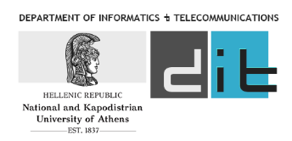 Nόμοι του Maxwell
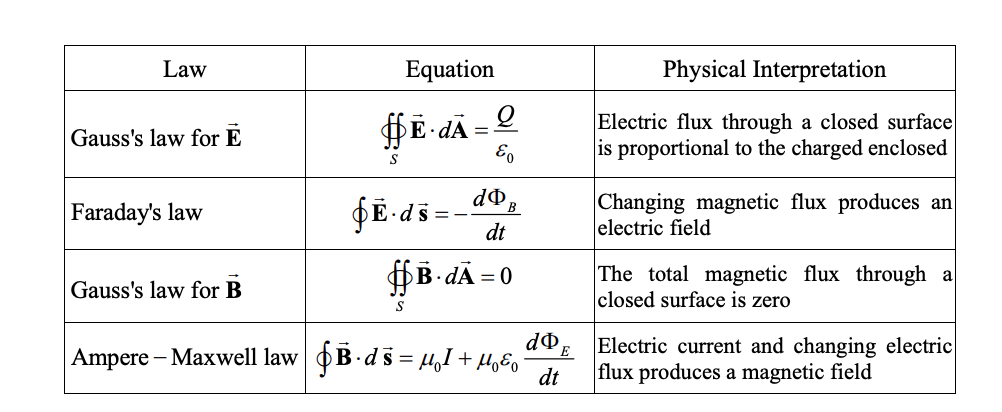 Nόμοι του Maxwell
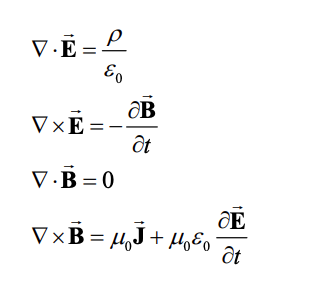 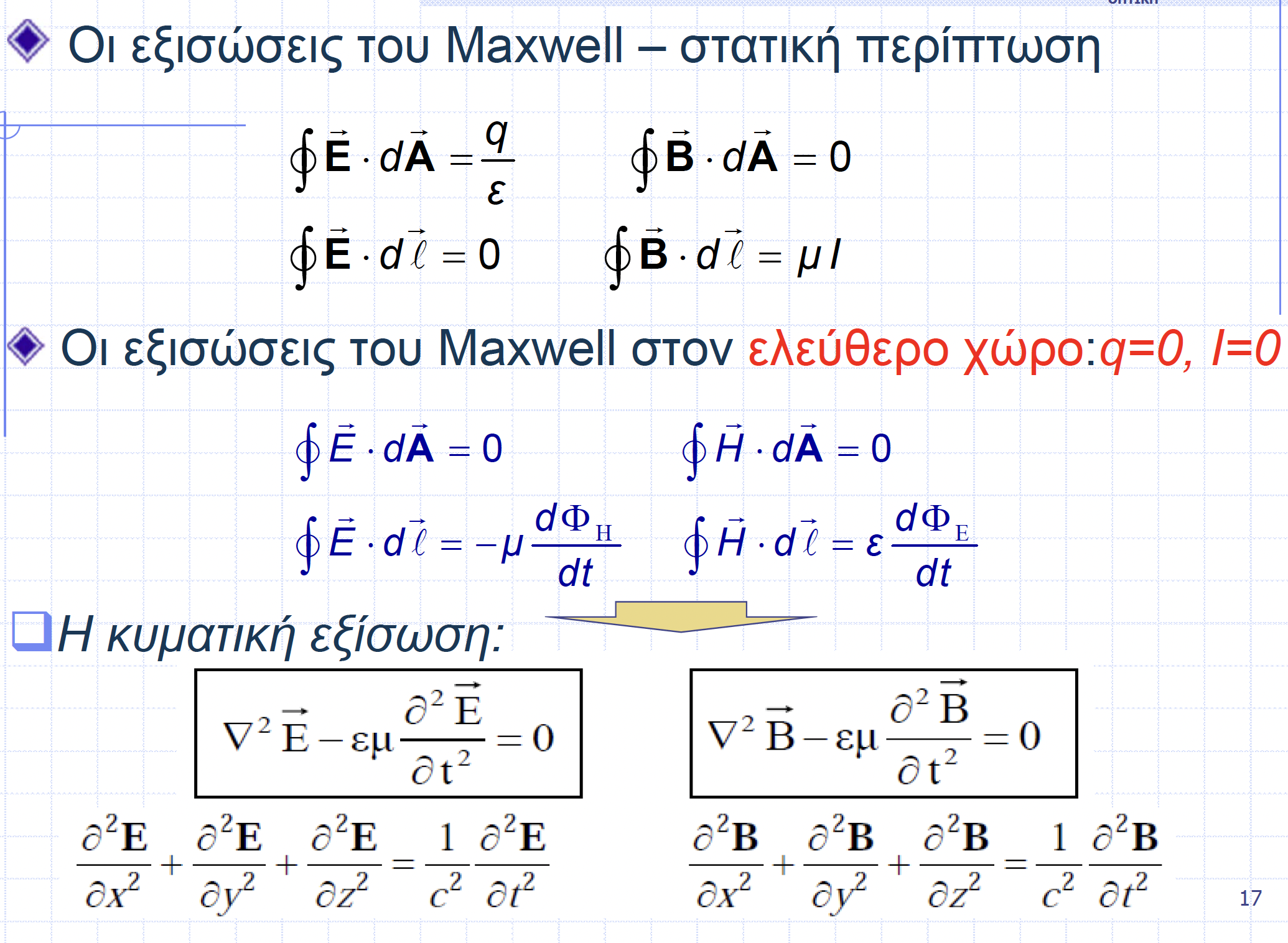 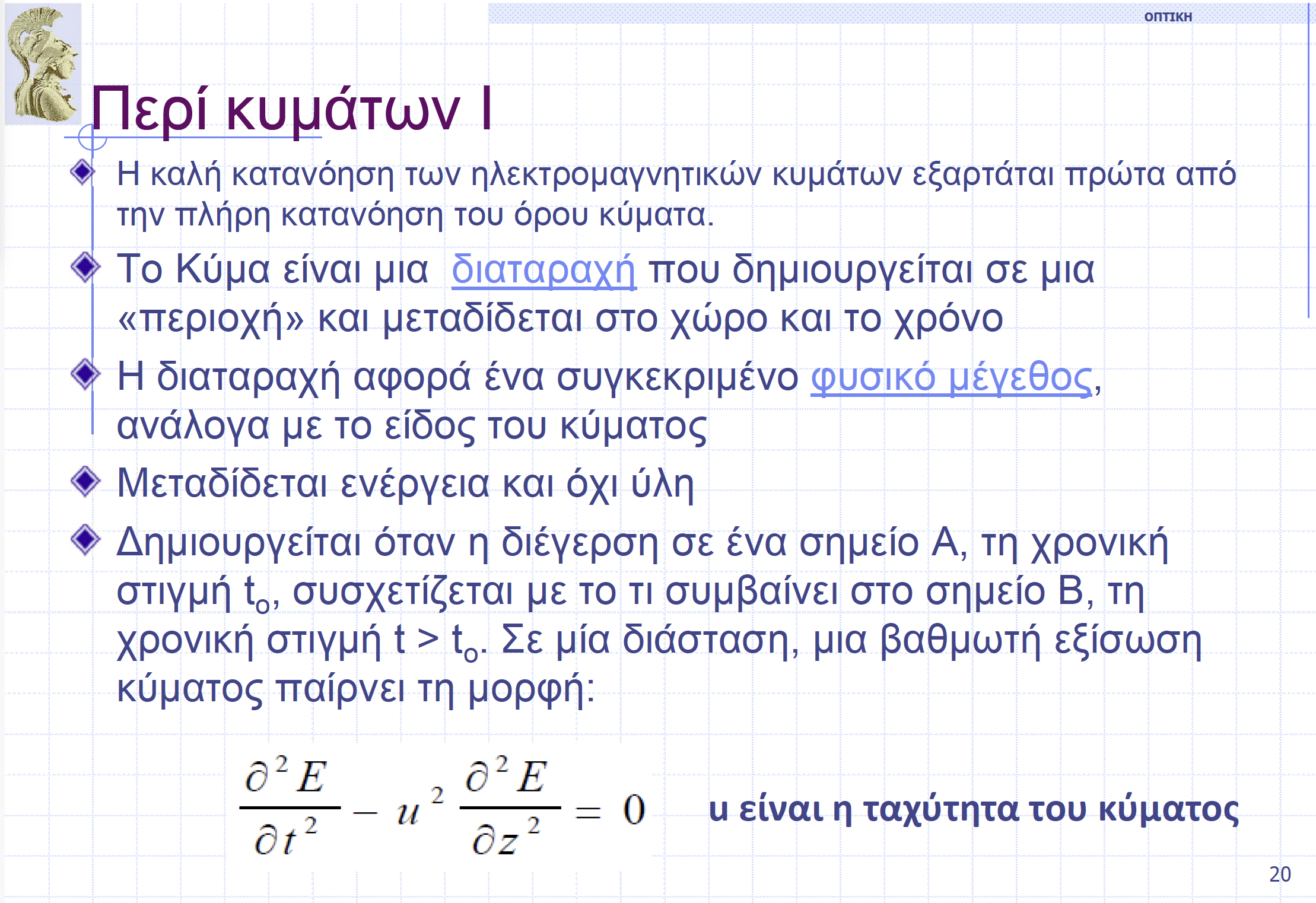 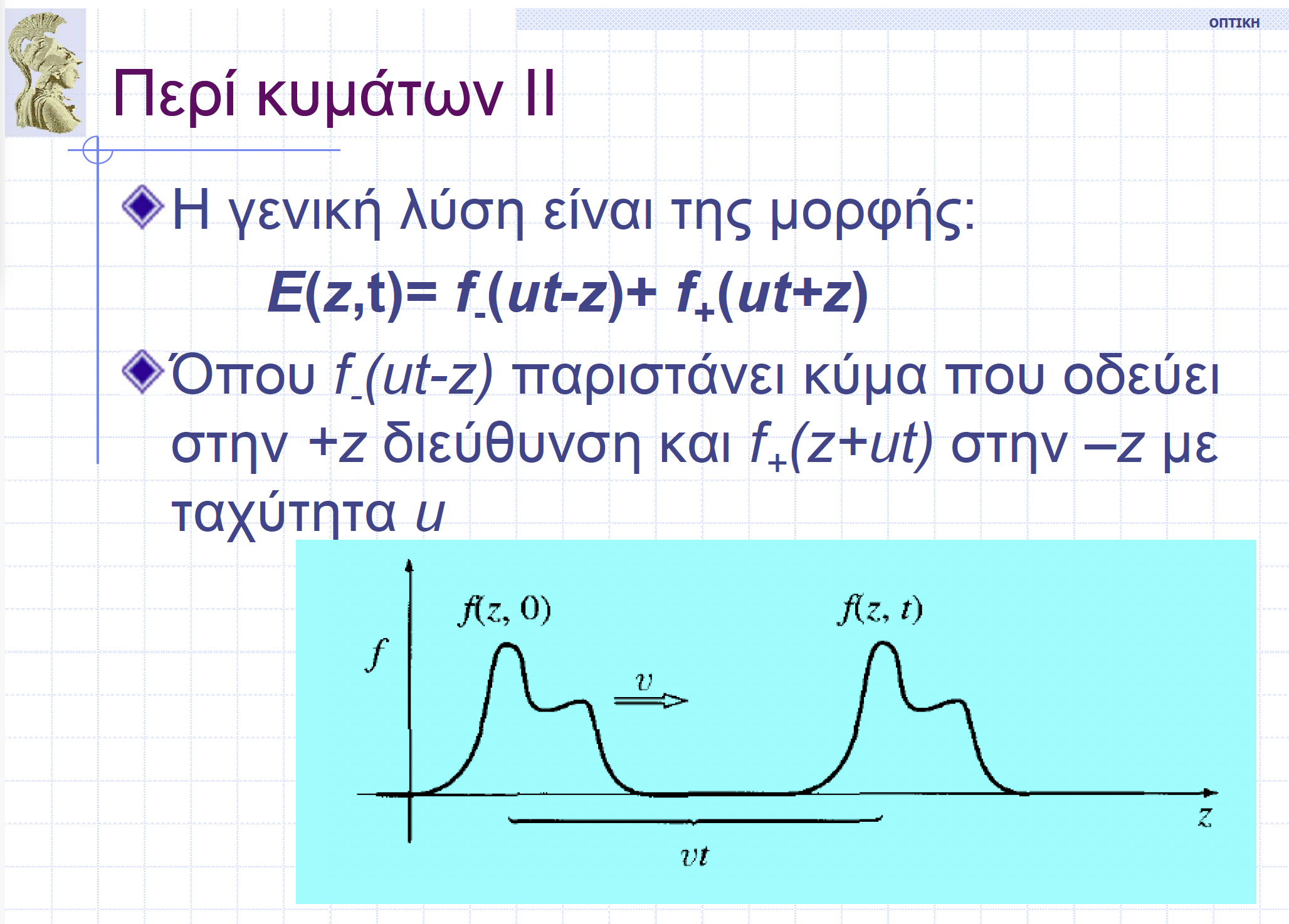 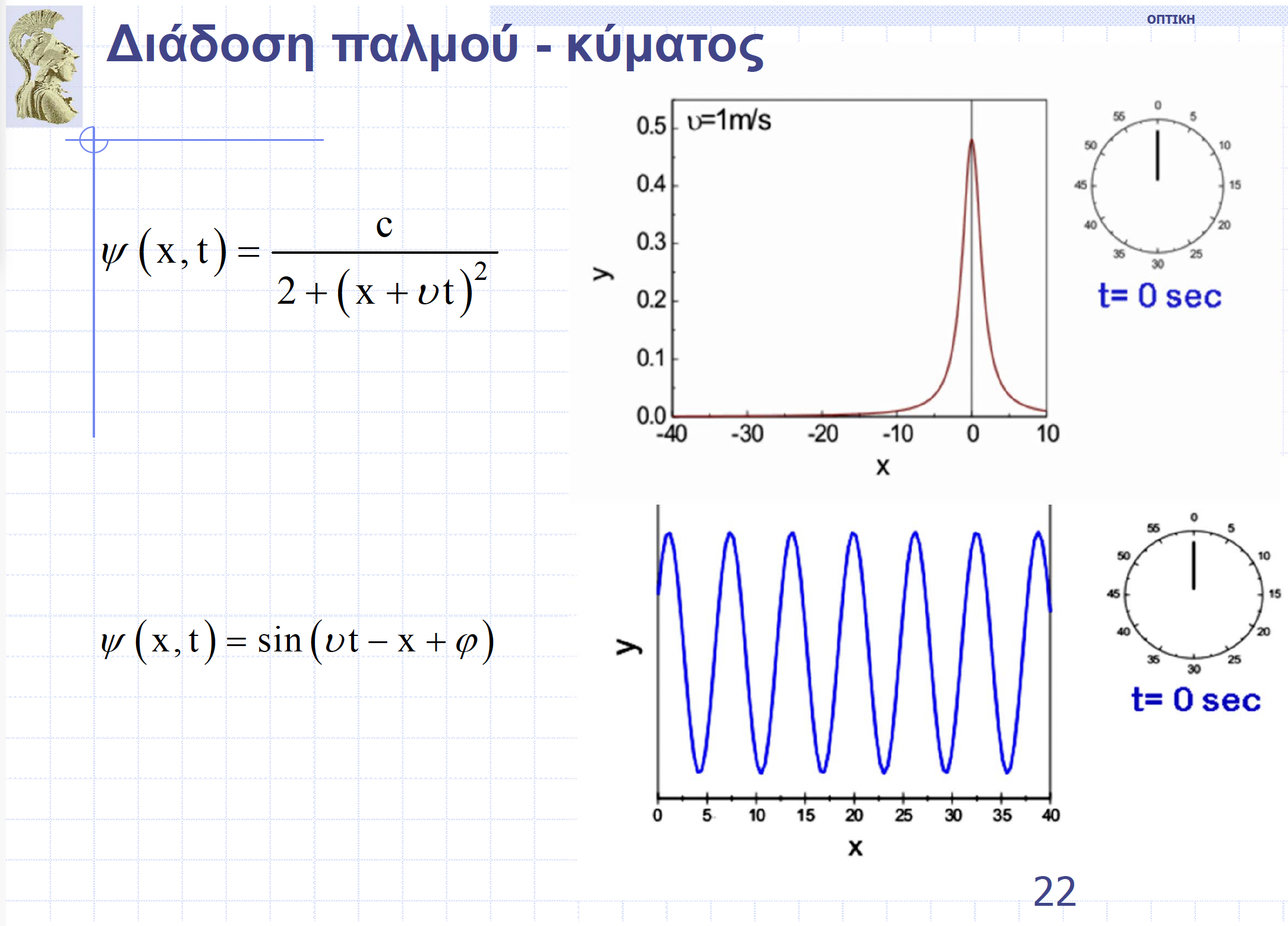 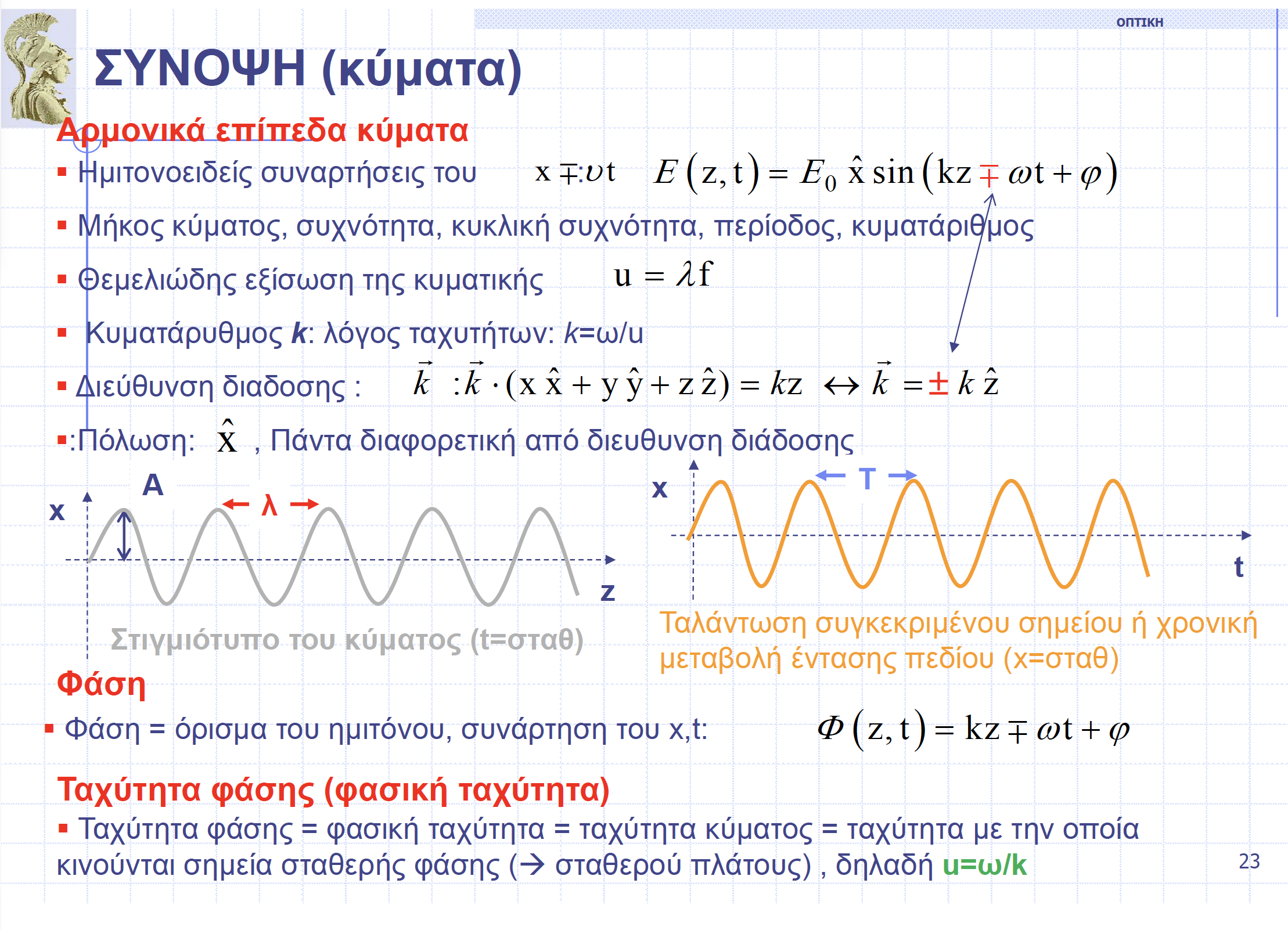 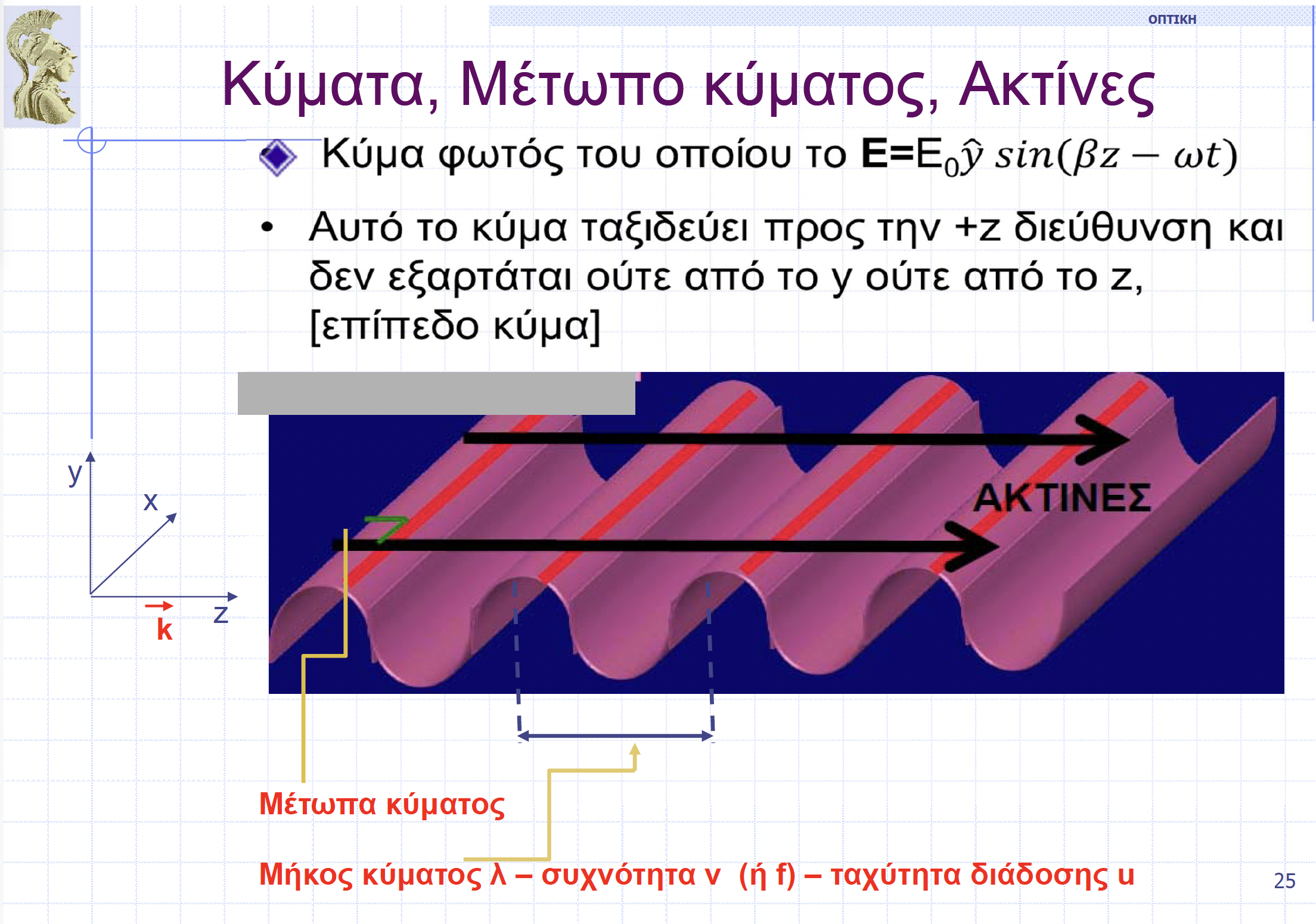 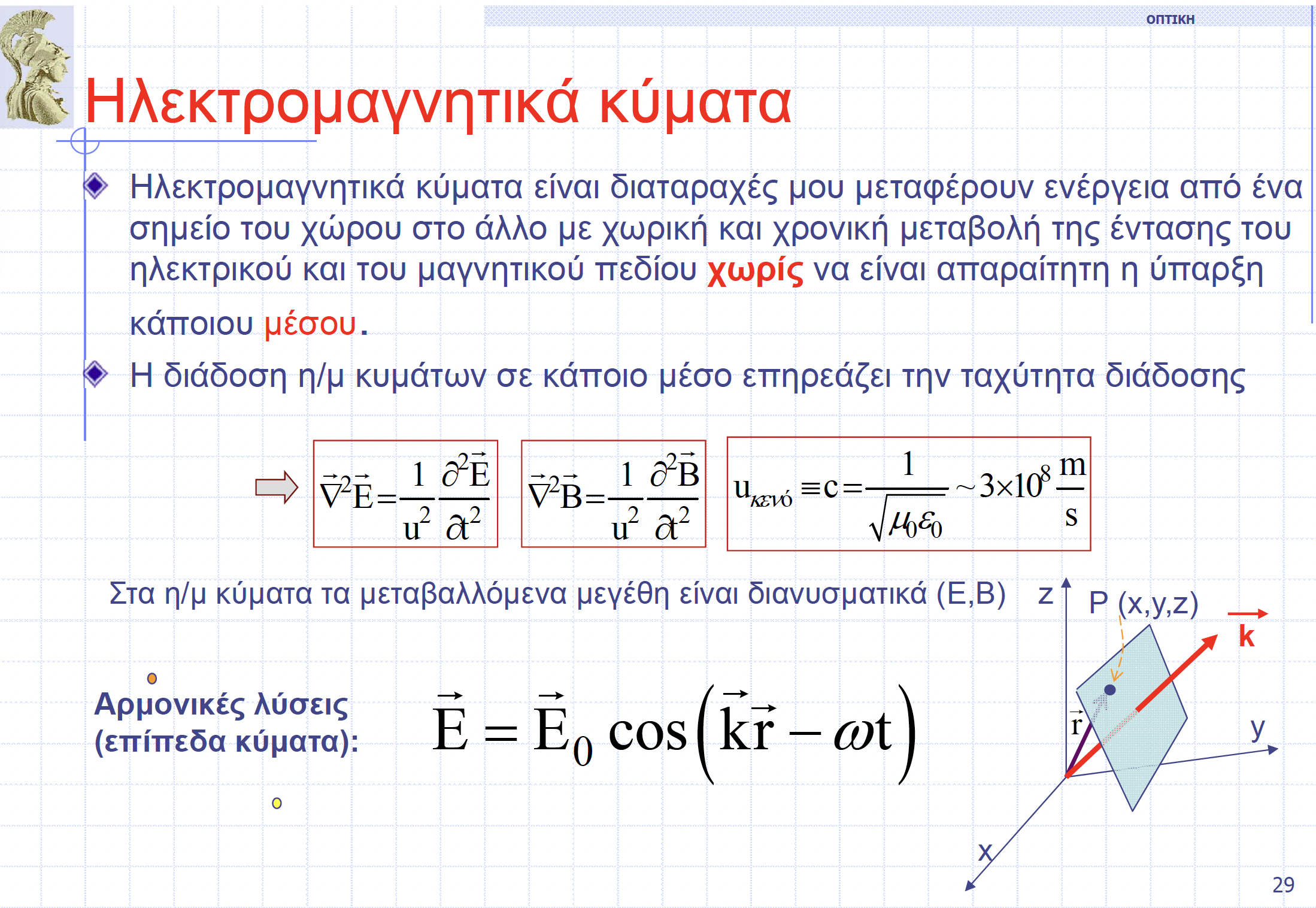 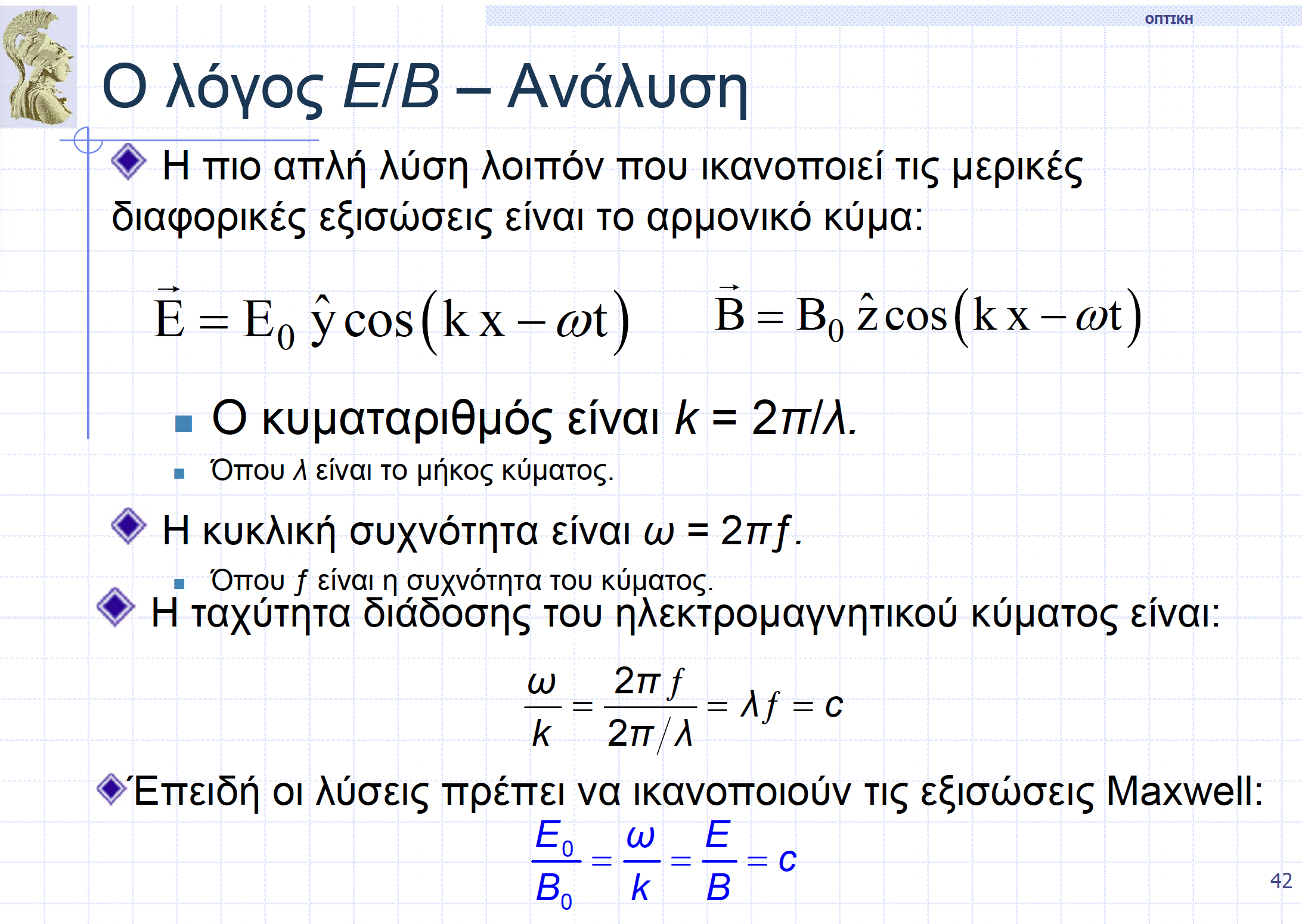 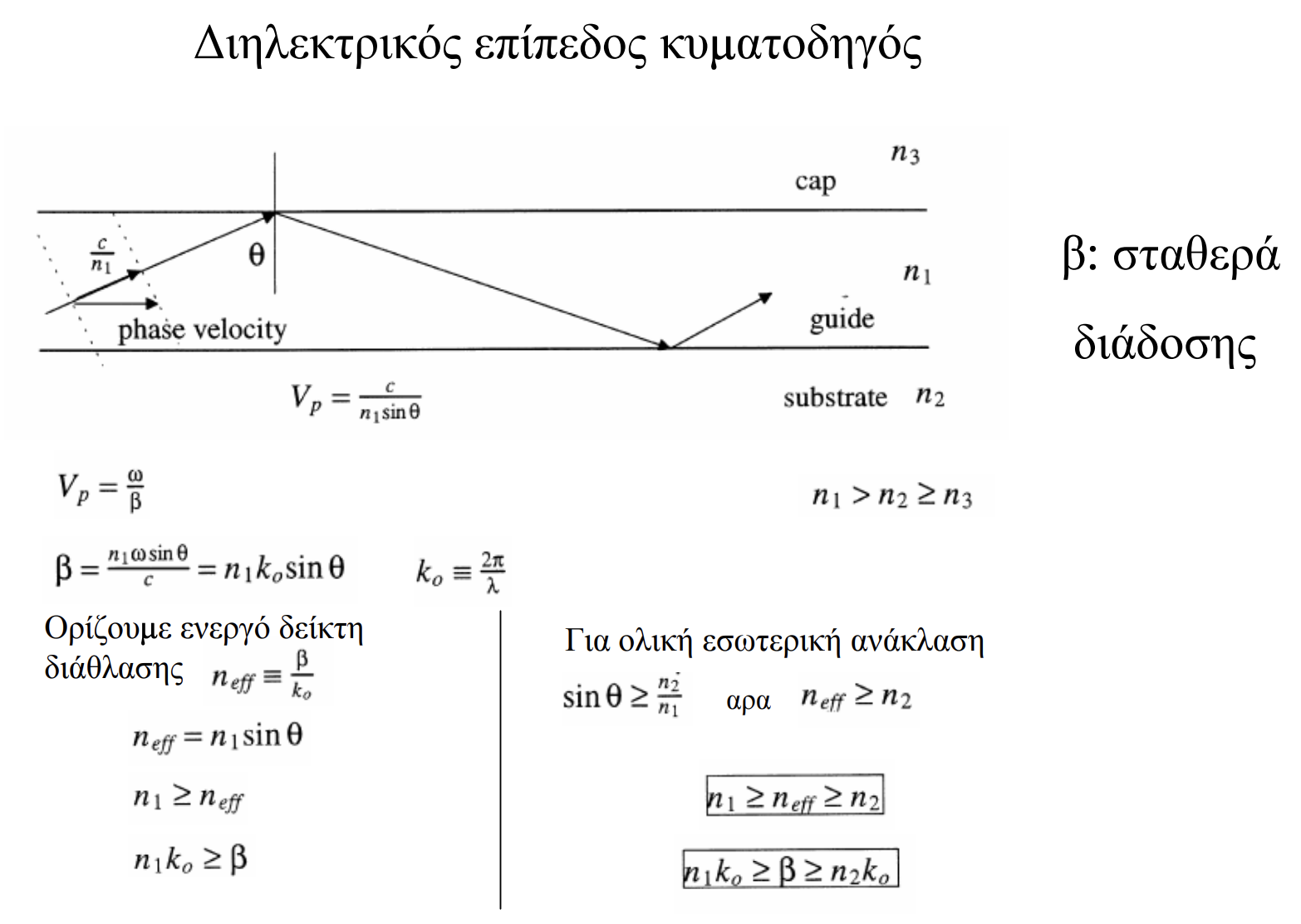 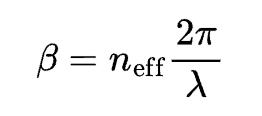 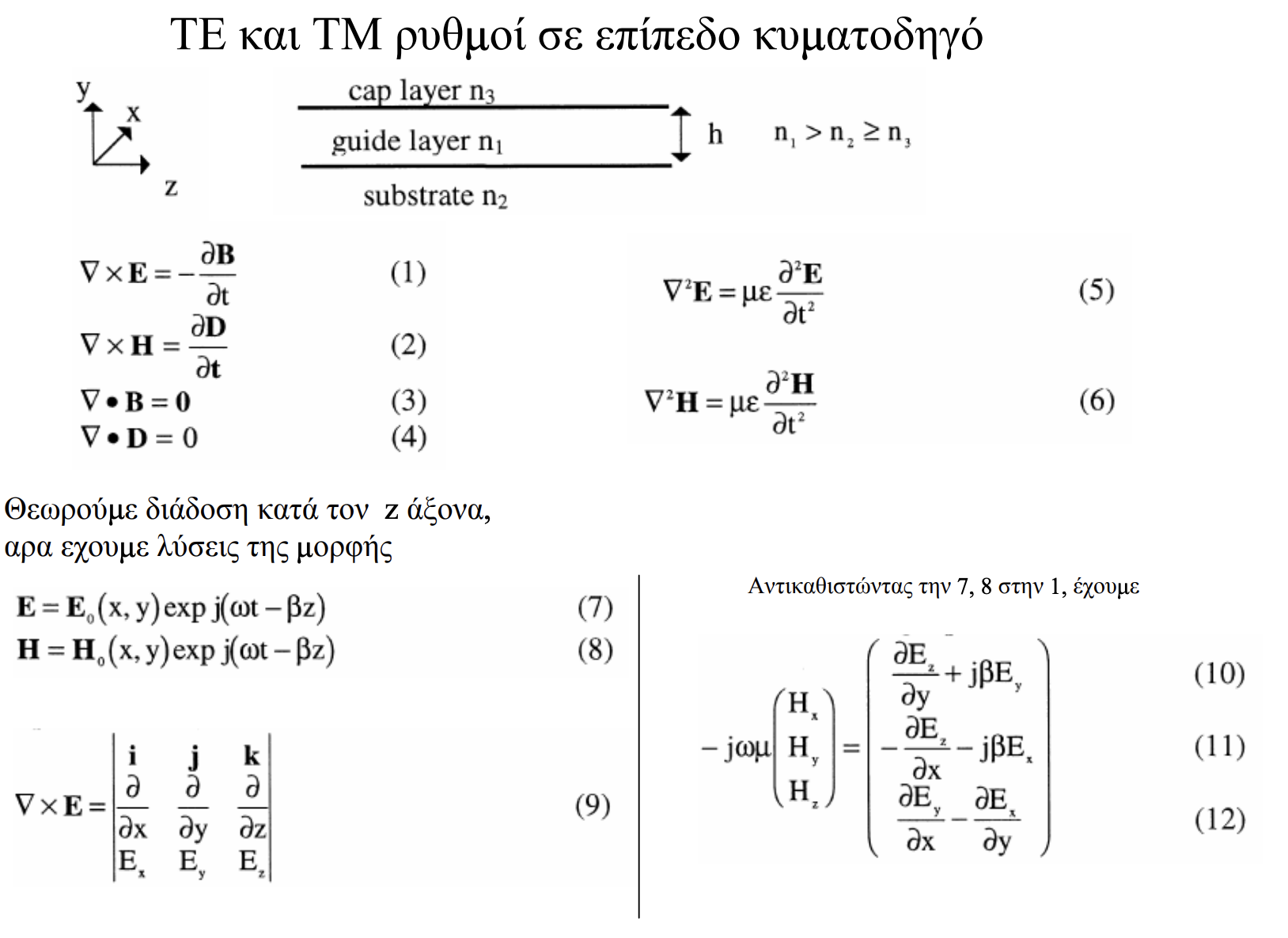 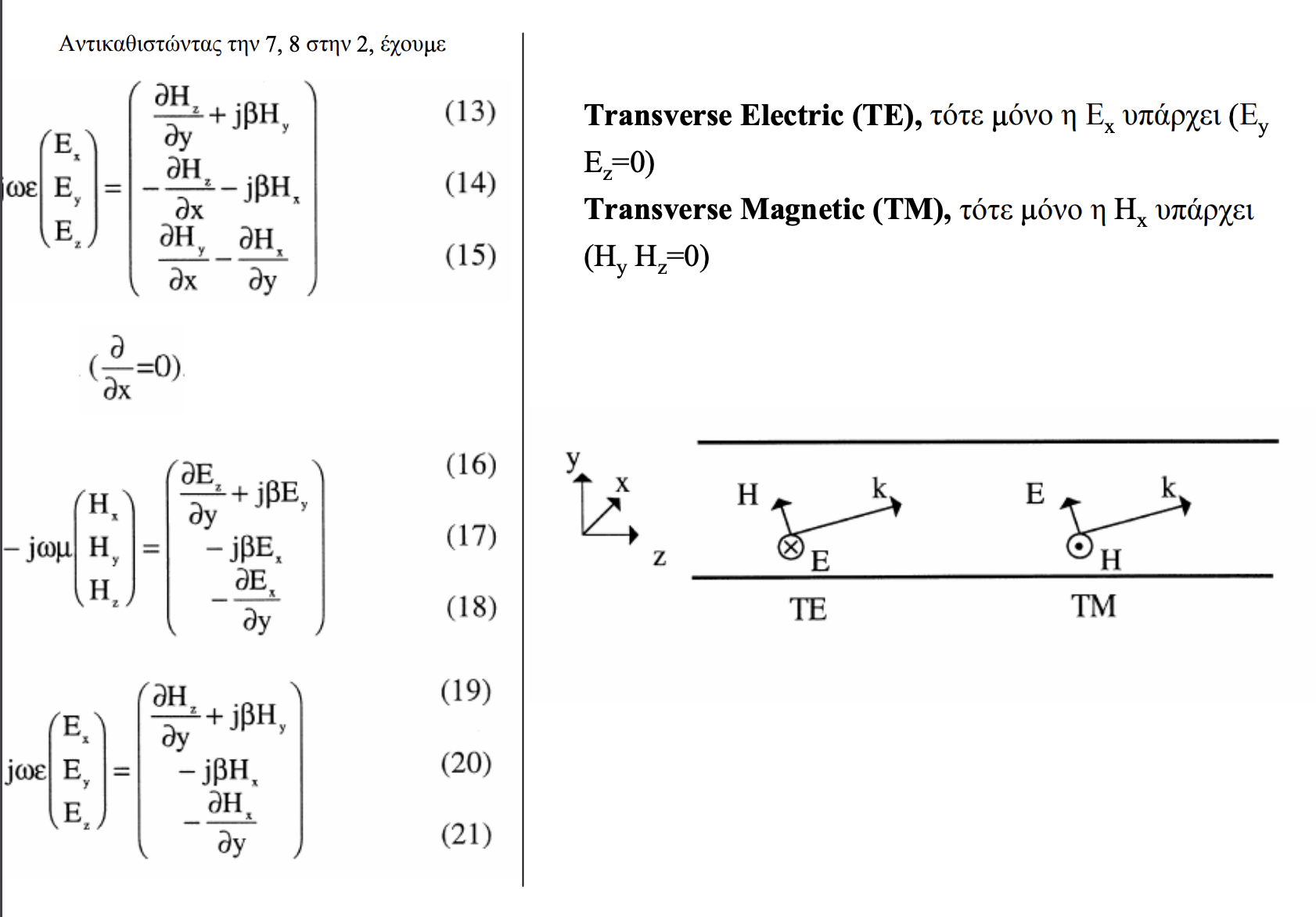 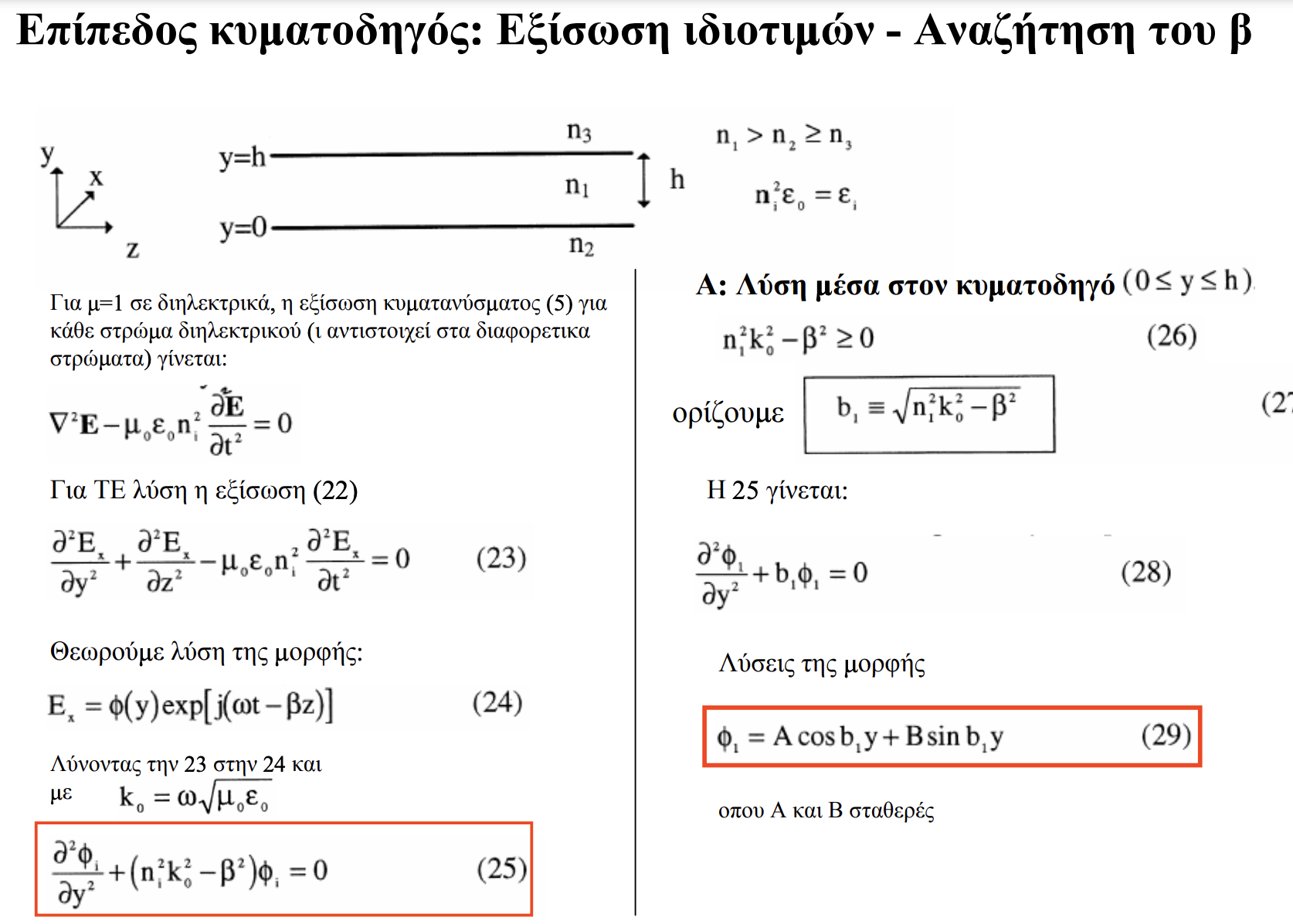 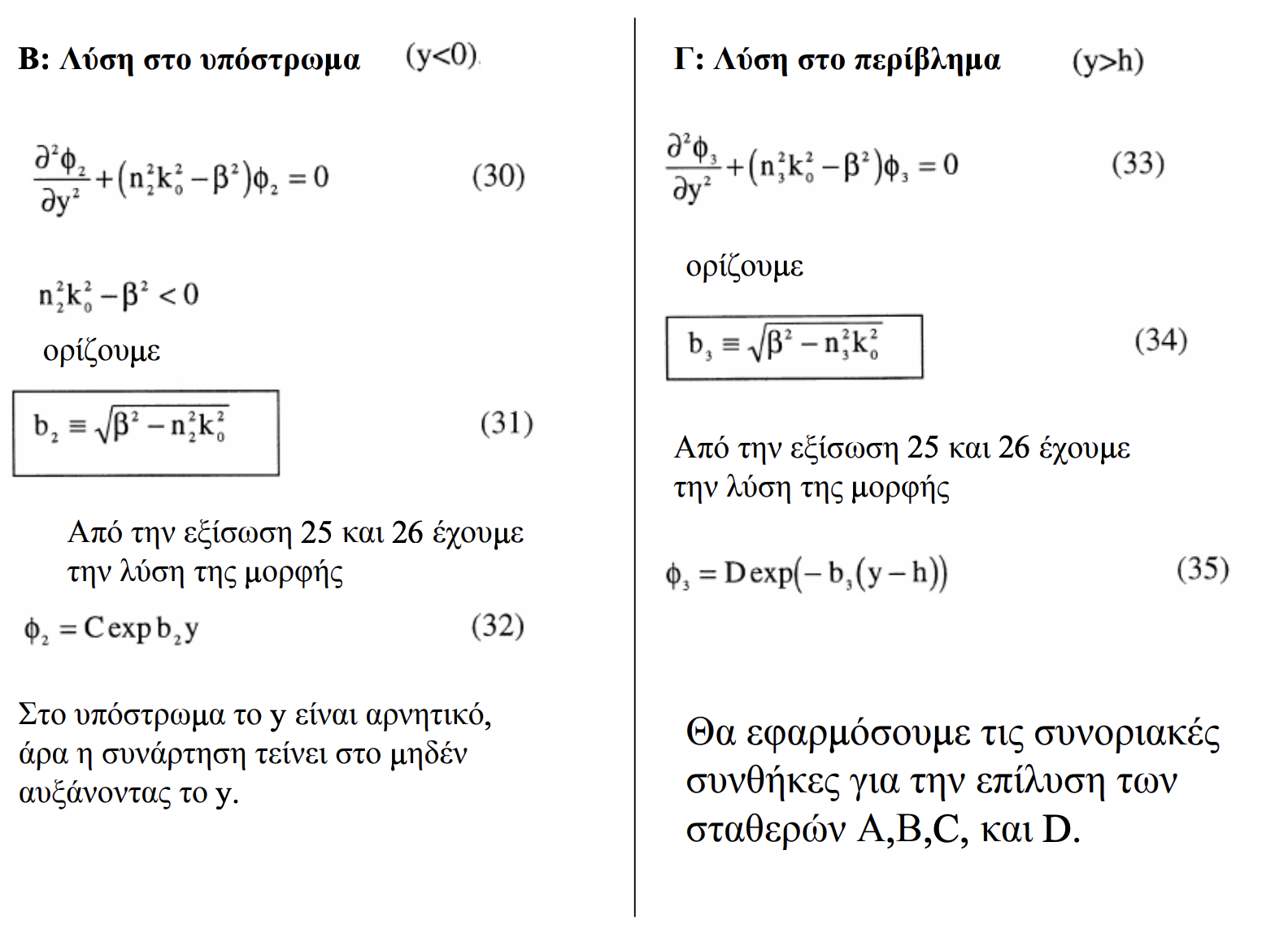 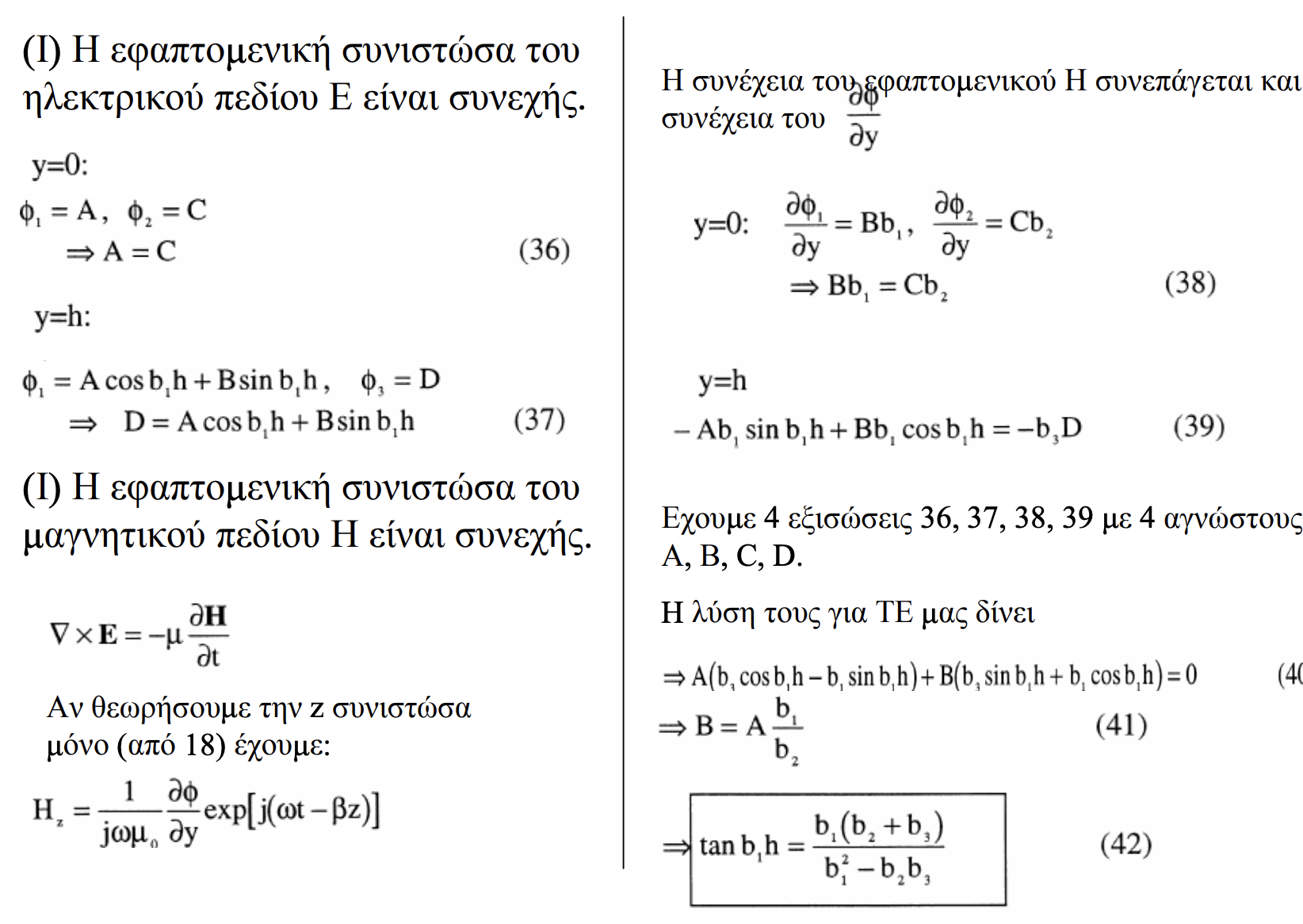 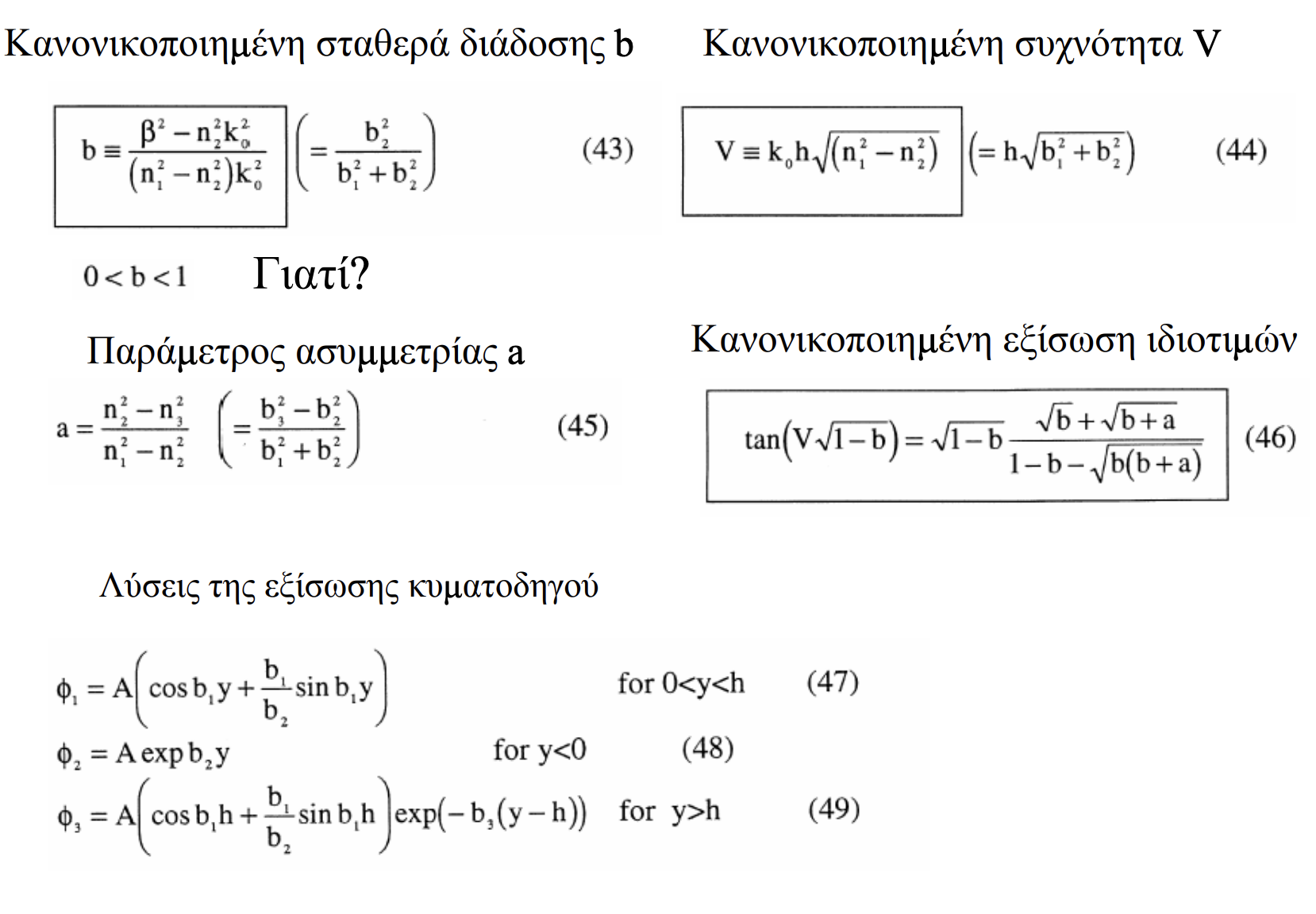 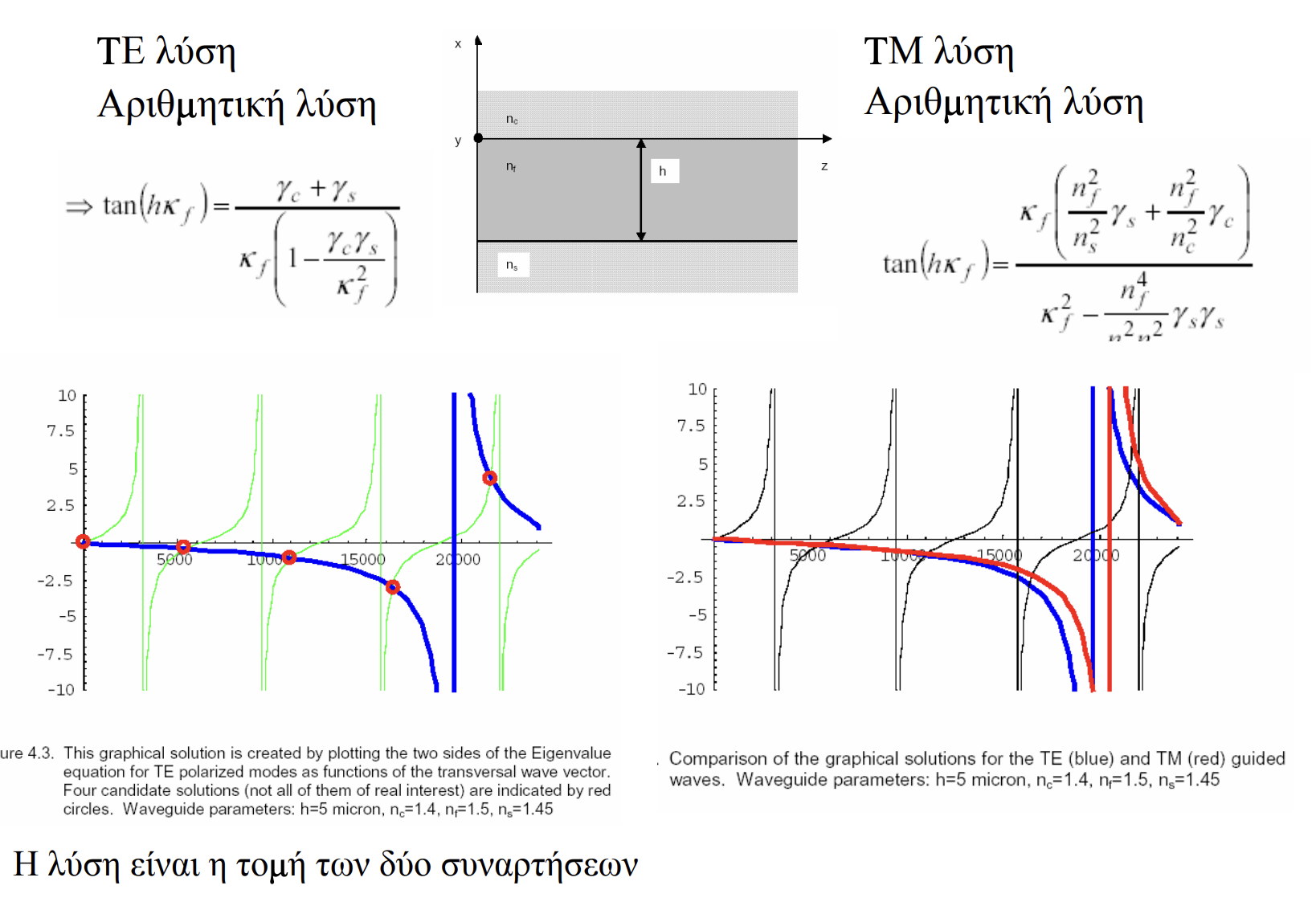 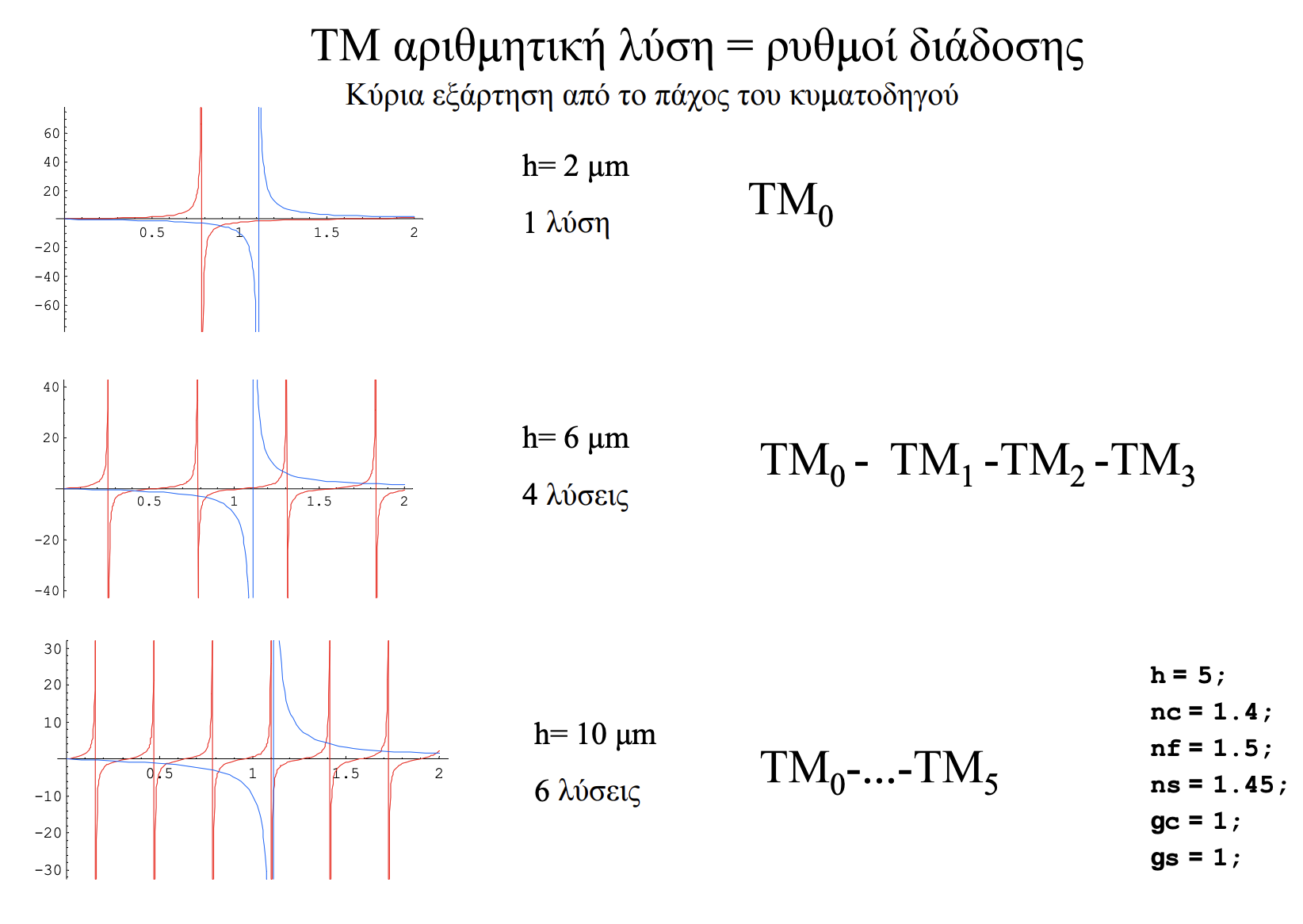 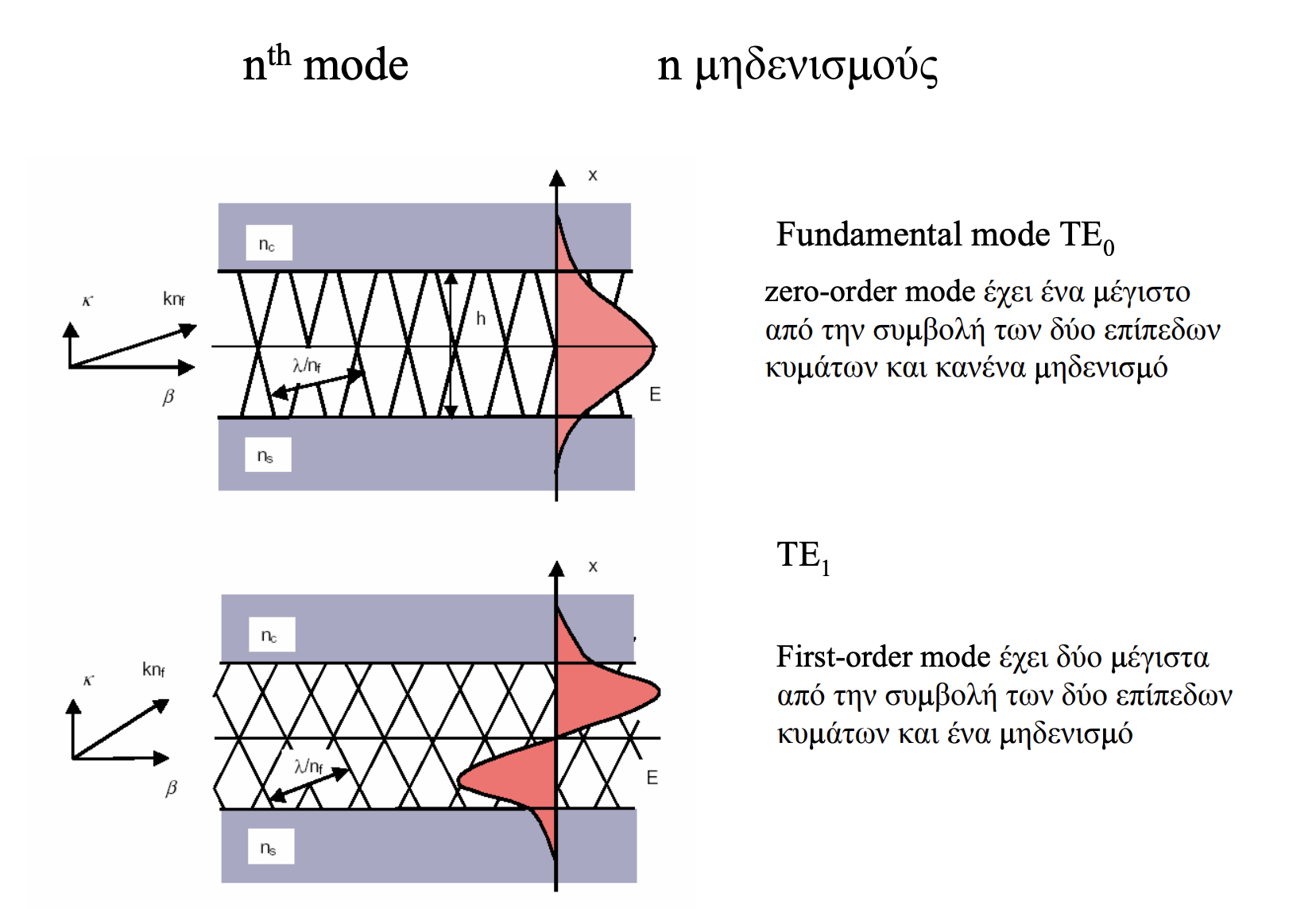 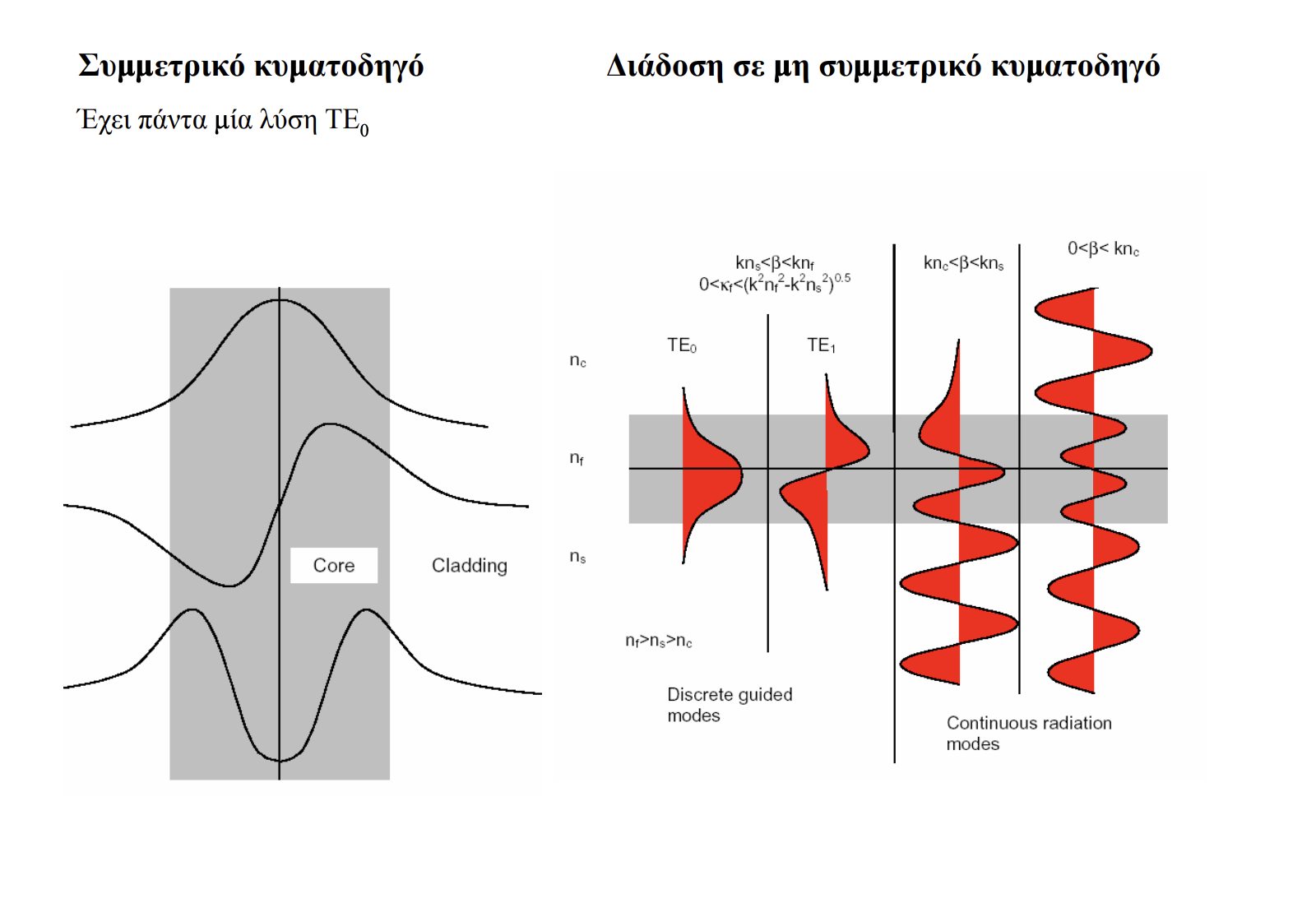 τρόποι διάδοσης σε κυλινδρικό κυματοδηγό
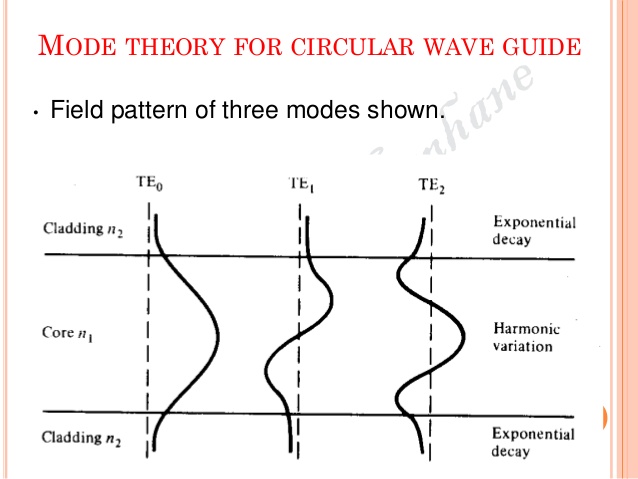 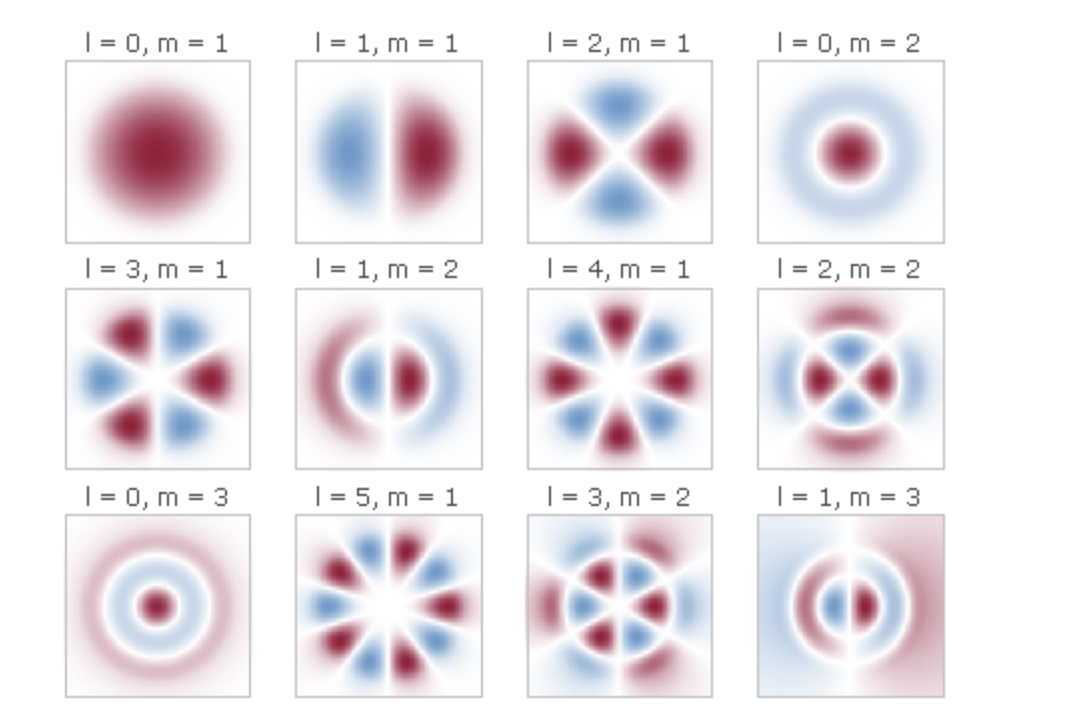 Gaussian Mode Field Diameter
the fundamental mode can be accurately represented by a Gaussian function
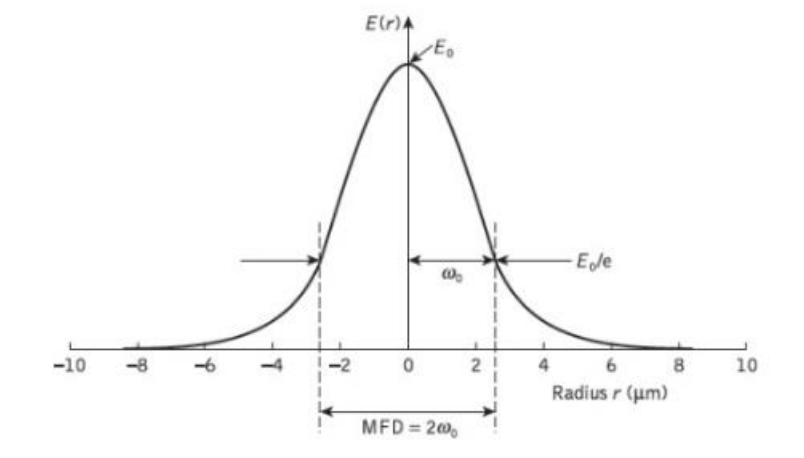 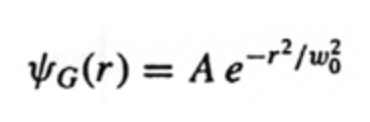 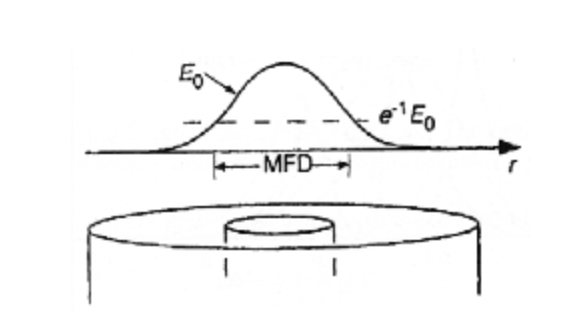 Συνθήκη Μονότροπης Μετάδοσης
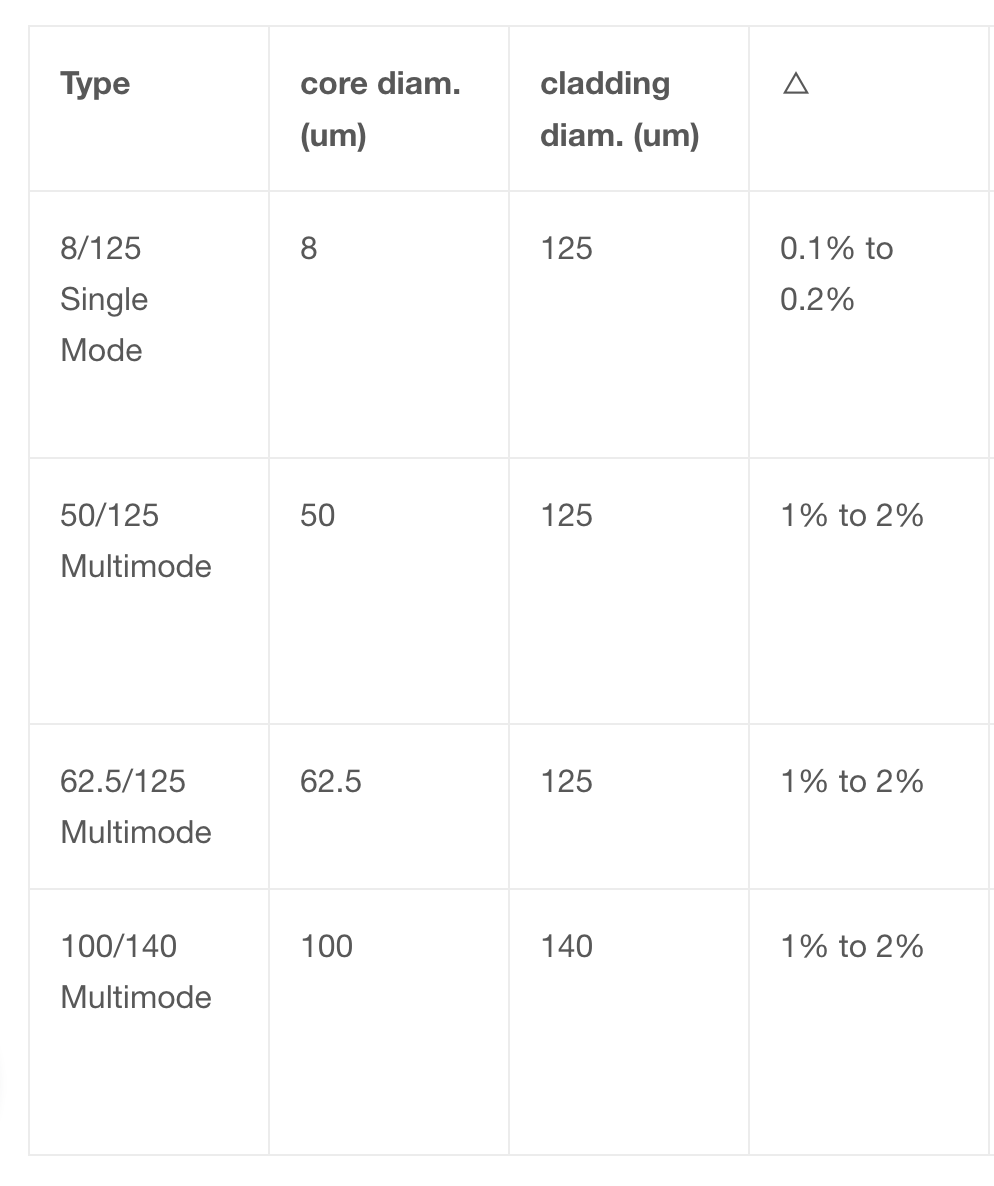 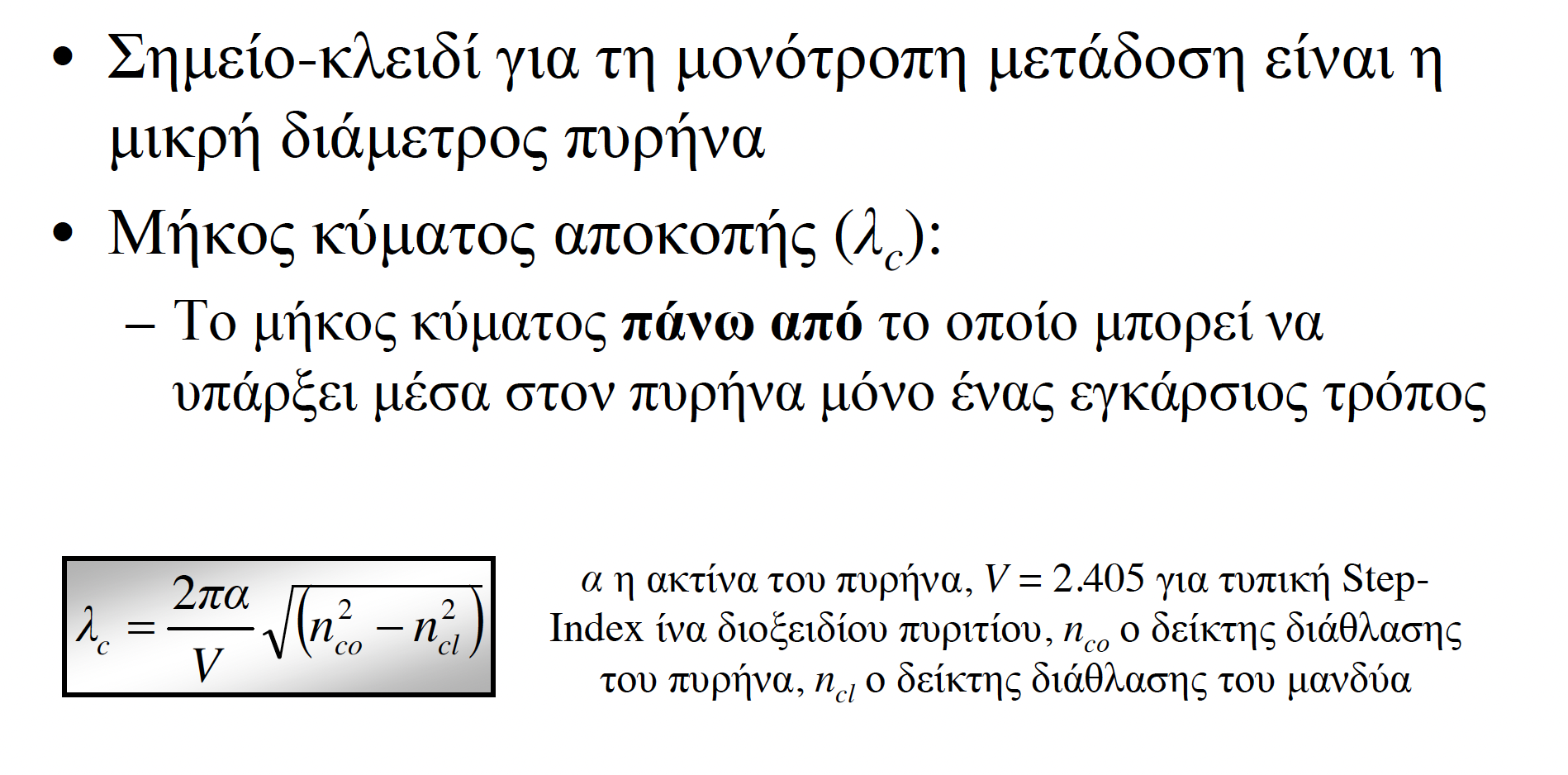 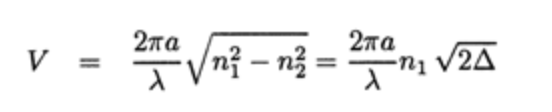